Financial Aid Townhall
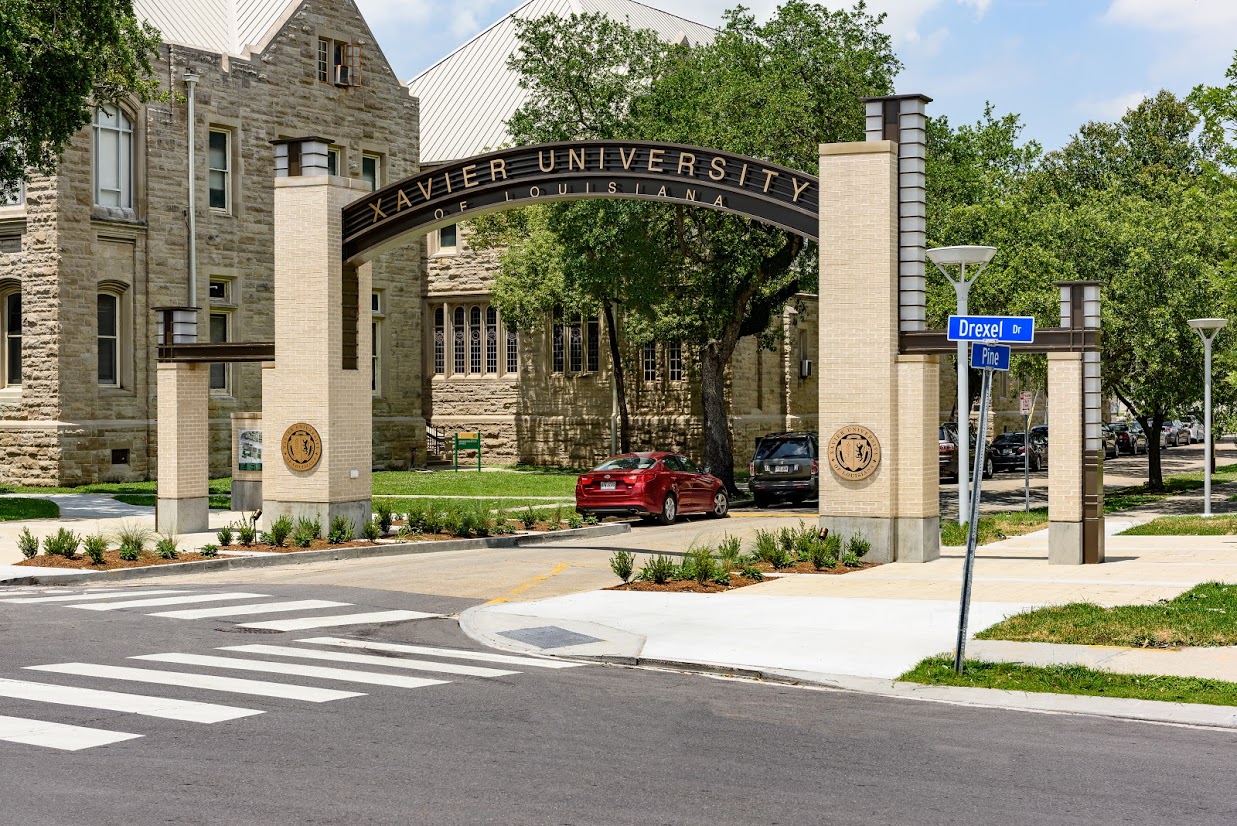 Agenda
Welcome and Introduction of Panelists
Emergency Aid Program
Financial Aid Process and Deadlines
Merit Scholarships for Continuing Students
Financial Aid Appeals Process
Important Next Steps
Fiscal Clearance
Payment Plans
Q&A
Emergency Aid
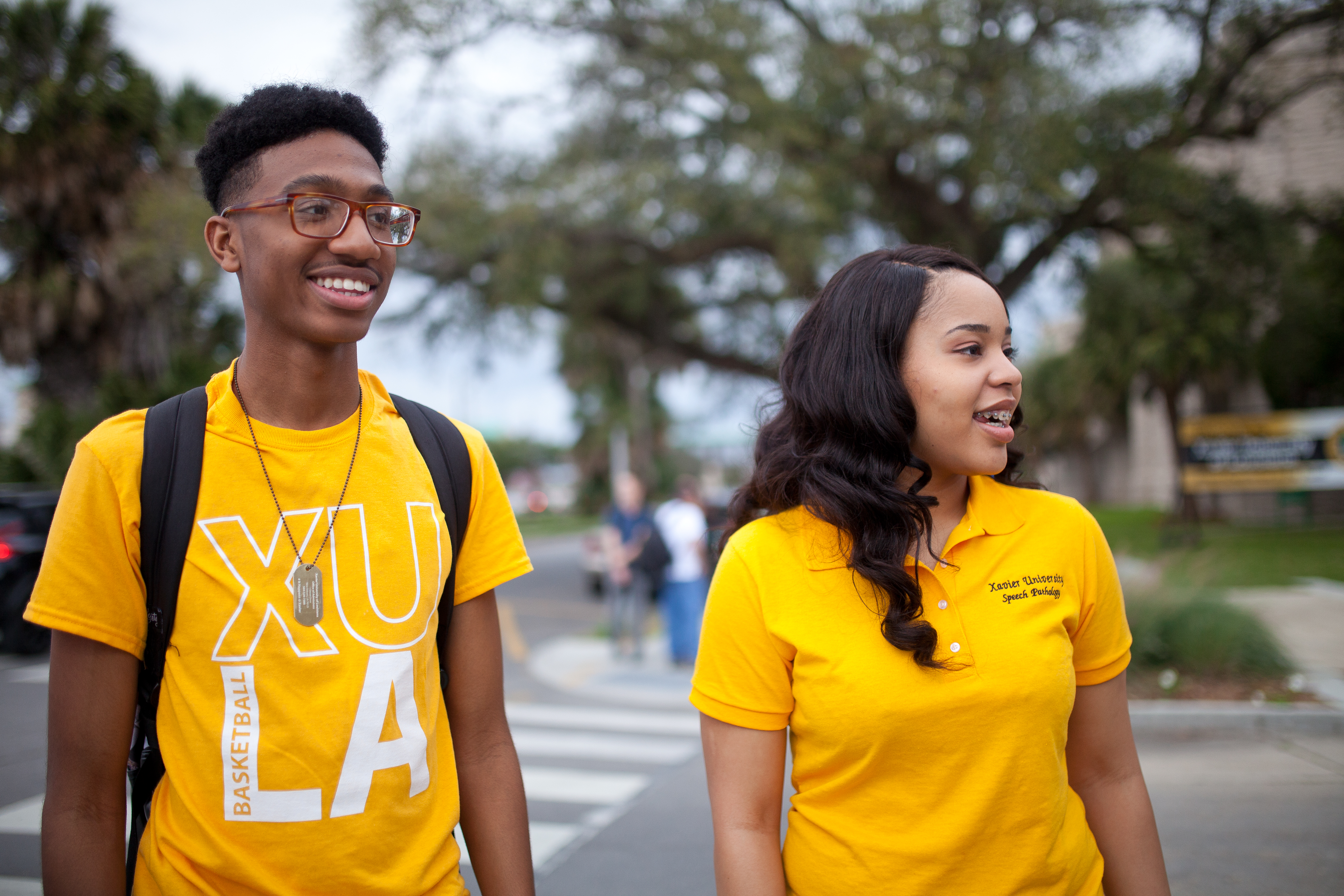 Emergency Aid
For currently enrolled Xavier students
Complete COVID-19 survey (link provided via email)
Emergency Aid Application Process
Access “Cares Emergency Grant Application”
Application available on xula.edu
Complete application in its entirety
Email completed application AND supporting documents to emergencygrant@xula.edu
Financial Aid
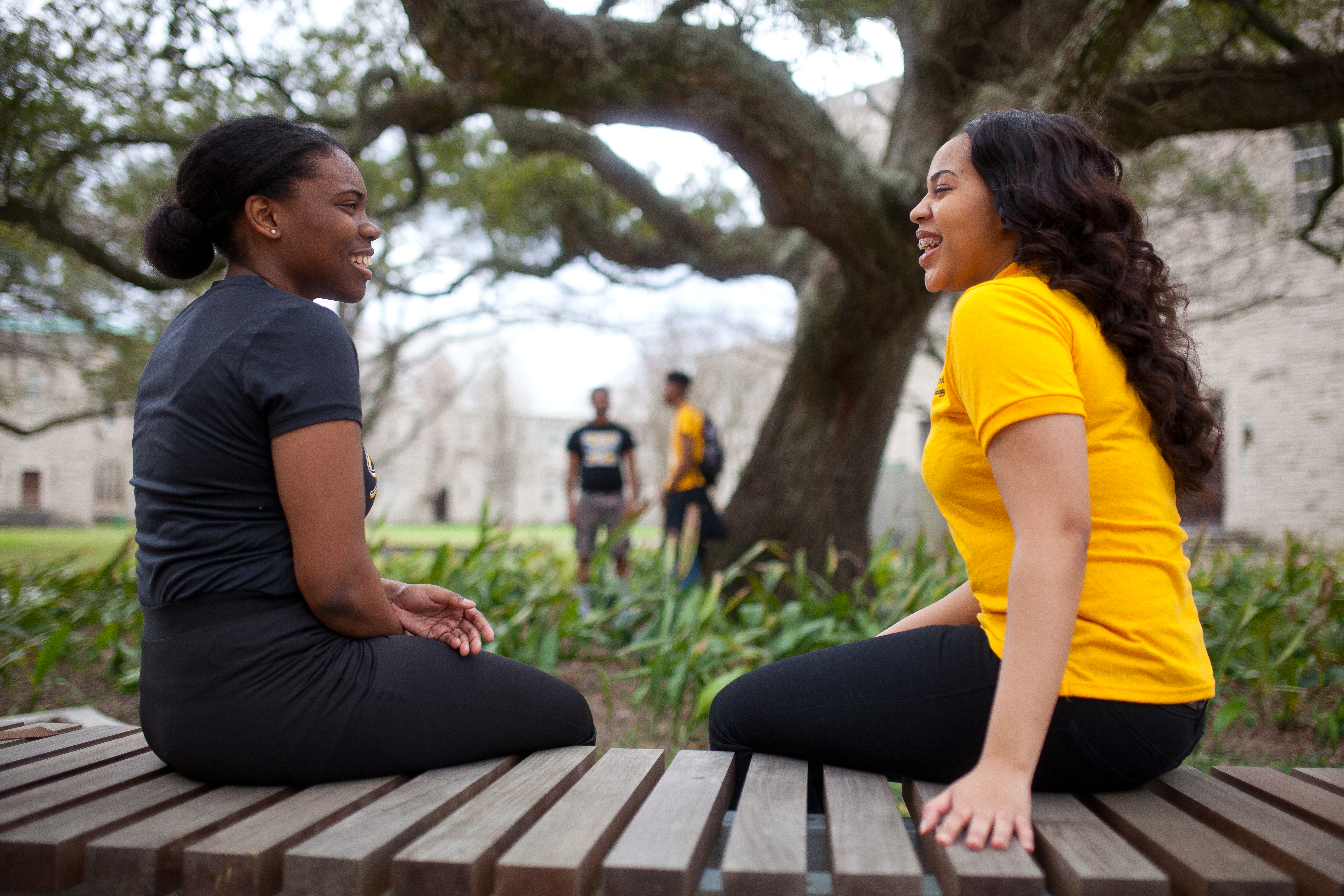 Financial Aid Process & Deadline
Complete FAFSA
Fafsa.gov or studentaid.gov
Summer School – Requires 2019/2020 FAFSA
Fall Term – Requires 2020/2021 FAFSA
Financial Aid Offer Notification – sent to XULA email
To accept/adjust/decline – visit Banner Web
Parent Plus Loans cannot be accepted by student
For additional information visit xula.edu/financialaid
Financial Aid Process & Deadlines
Congratulations Graduating Seniors!
Exit Counseling Extended to May 1
Summer School
Deadline Extended to May 8
FAFSA & Verification Documents
June 1 – Financial Aid/Estimated Offer
Professional Judgment
June 1
Satisfactory Academic Performance (SAP) Appeal
July 10
Scholarships
Continuing Students - Merit Scholarship Update 
TOPS (Louisiana Students)
Continuing
Incoming
Visit Scholarship Search Database for Outside Scholarship Opportunities
Financial Aid Appeals
Satisfactory Academic Progress
Not meeting – Email notification with details
File an appeal on or before July 10
Professional Judgement
For extenuating circumstances that caused a substantial change to income call financial aid office ASAP
June 1
Fiscal Clearance
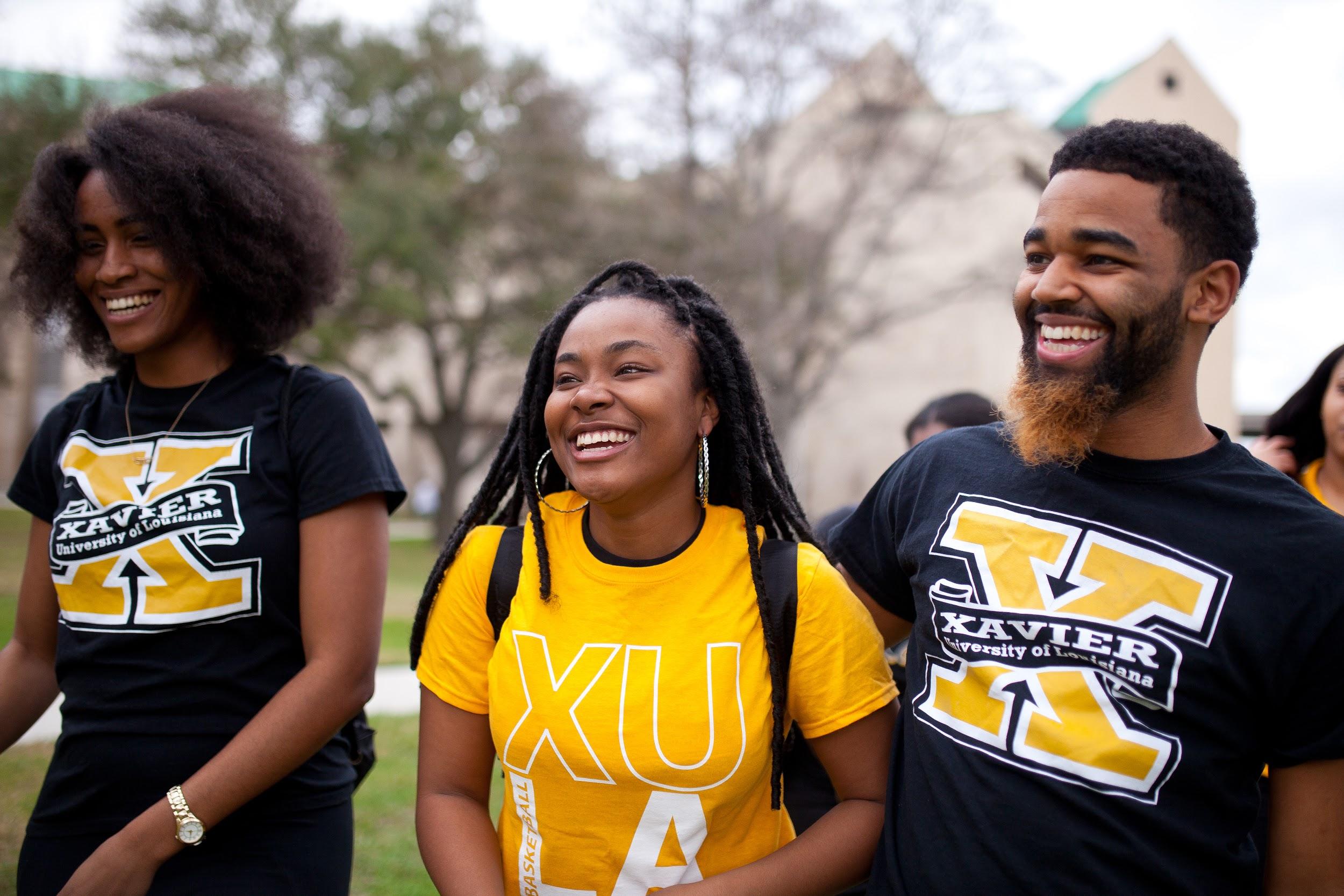 Fiscal Clearance Process and Deadlines
If you have a zero or credit balance you will automatically be Fiscally Cleared.
If your financial aid (including scholarships) does not cover the entire cost of tuition, fees and housing (if applicable) you will have a “minimum payment required”.  
Please submit your required minimum payment to be Fiscally Cleared.  Payments can be made online by logging into your Banner Web account or by mail:

		Xavier University of Louisiana
		Office of Student Accounts 
		1 Drexel Drive, Box 121 
		New Orleans, LA  70125

Required payment (1/2 due to the Office of Student Accounts) by the following dates:
		May 20, 2020 – Summer 1 & 3, 2020
		June 22, 2020 – Summer 2, 2020 
		July 17, 2020 – Fall 2020
Payment Plan Process
Summer 2020 Payment Plan
Summer 1: May 25 is the final day for fiscal clearance.  The final payment for Summer 1 is due on or before June 26, 2020.
Summer 3: June 5 is the final day for fiscal clearance.  The final payment for Summer 3 is due on or before July 31, 2020.
Summer 2: June 26 is the final day for fiscal clearance.  The final payment for Summer 2 is due on or before July 31, 2020.
Fall 2020 Payment Plan
By fiscal clearance deadline, July 17, ½ of the balance after financial aid is due. 
½ of the remaining balance is due on or before Sept 30, 2020.
Final payment is due on or before October 31, 2020.
Important Contact Information
Emergency Funding – emergencygrant@xula.edu
Financial Aid – finaid@xula.edu
Student Accounts – stuaccts@xula.edu
Questions?
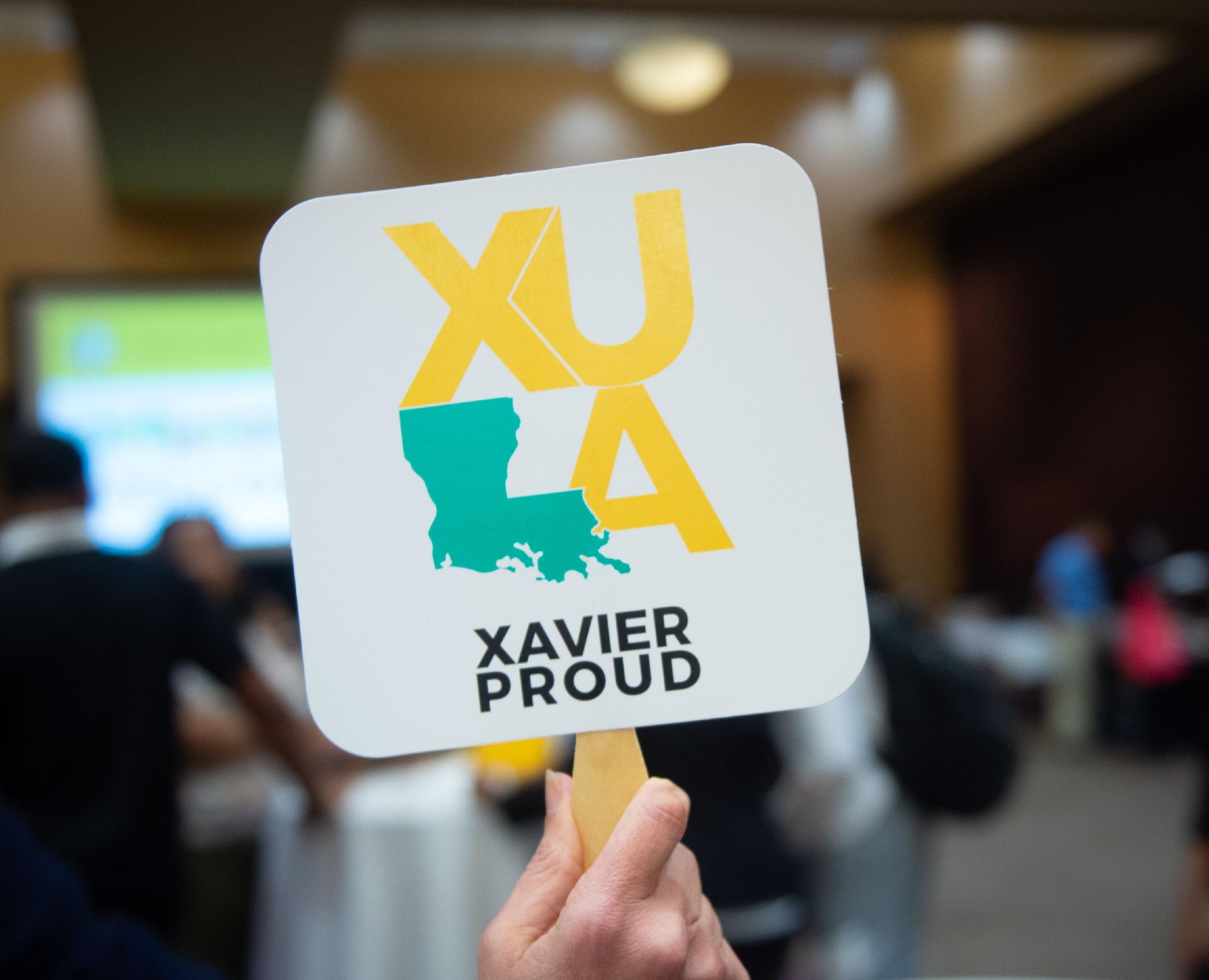